ОБЛАСТНАЯ АКЦИЯ 
«ТЮМЕНСКИЙ КОНТИНЕНТ – 2014»
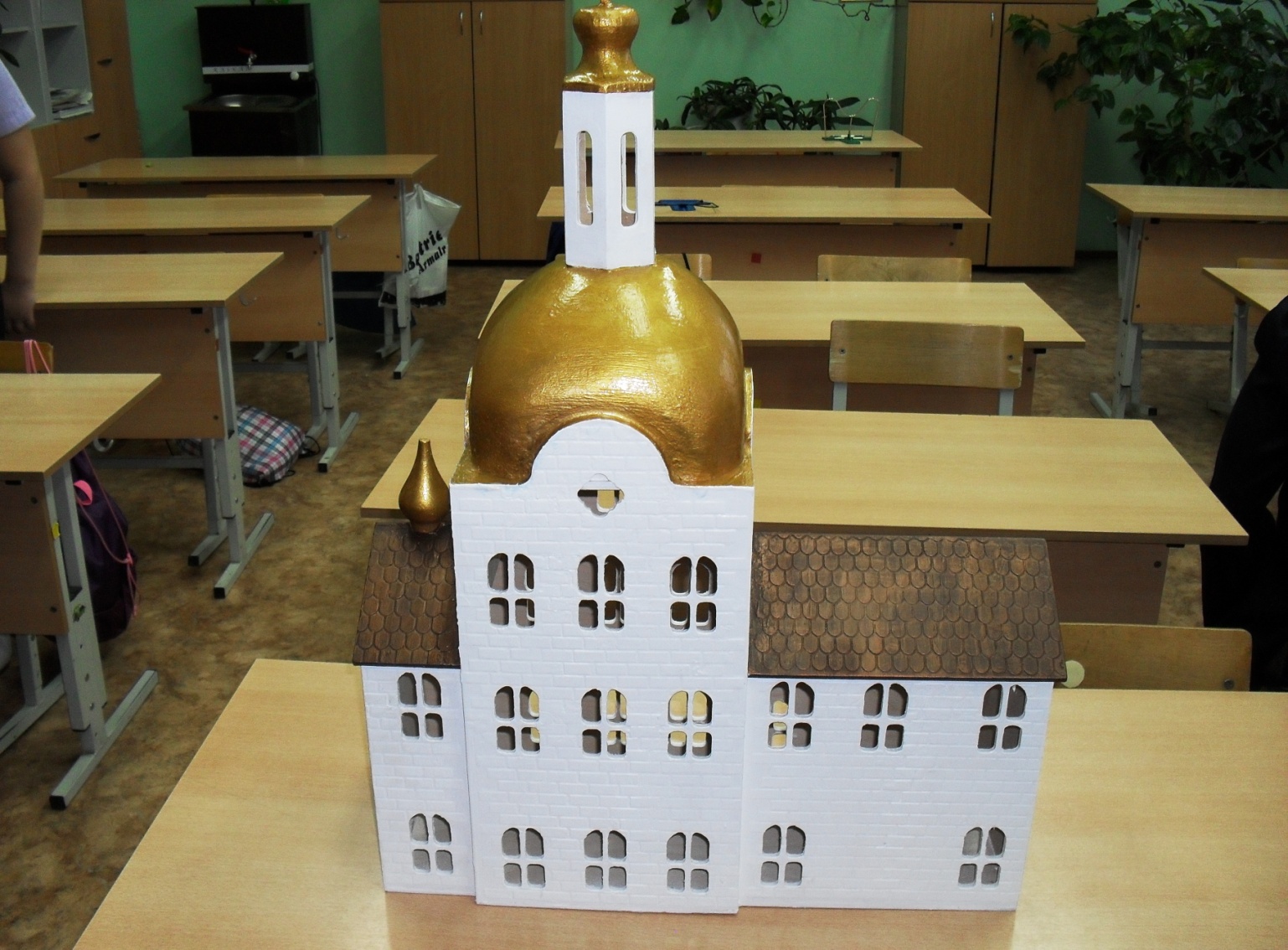 СВЯТО – УСПЕНСКИЙ ХРАМ




НОМИНАЦИЯ
«ЭТО СТОИТ УВИДЕТЬ СВОИМИ  ГЛАЗАМИ»
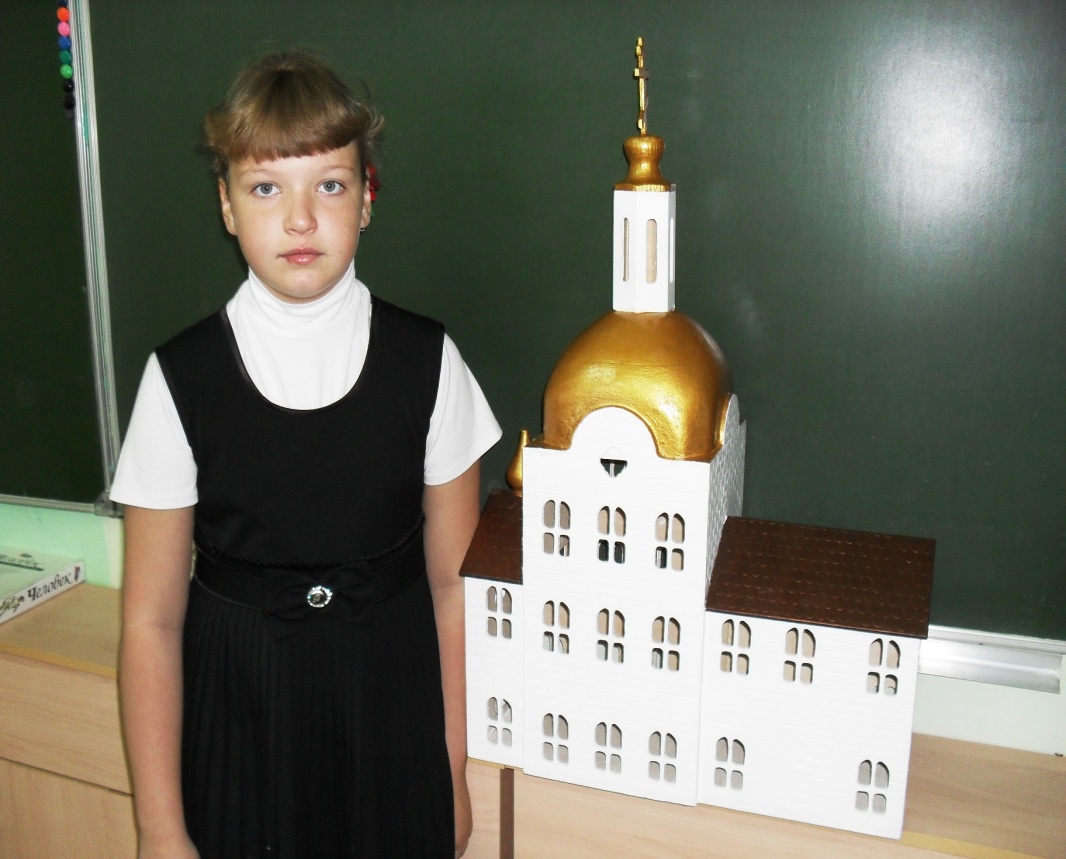 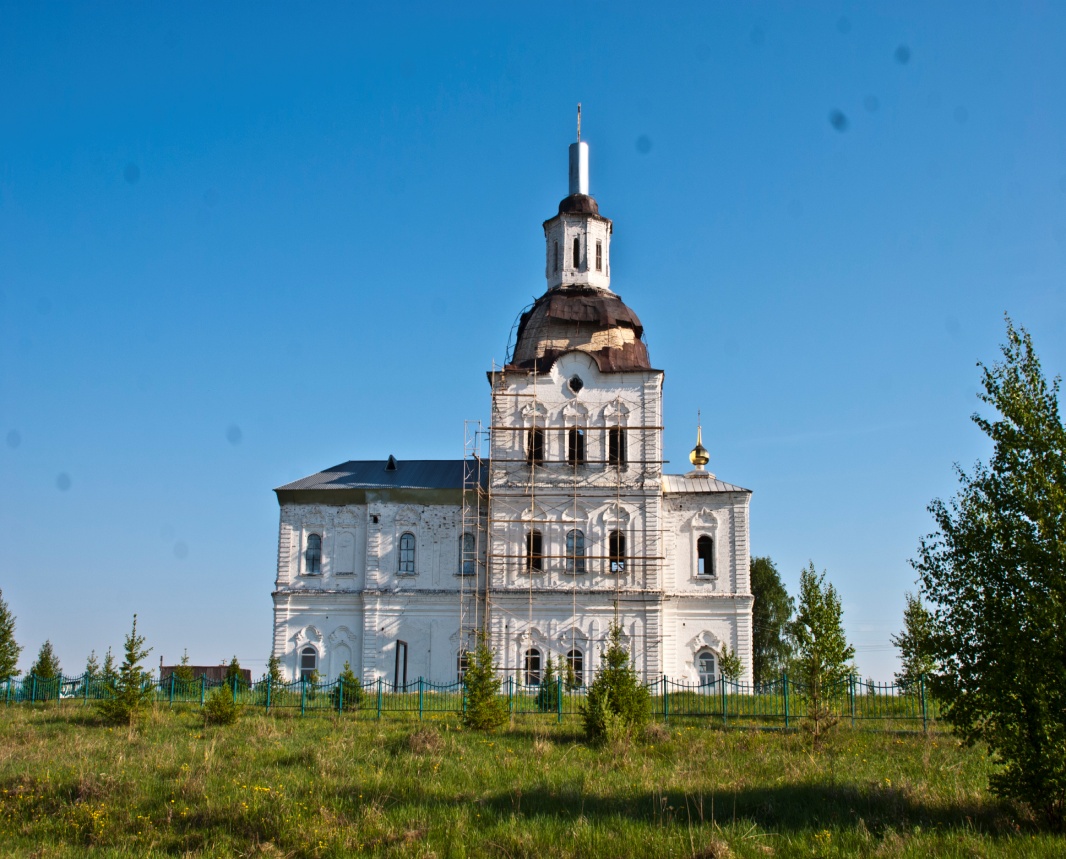